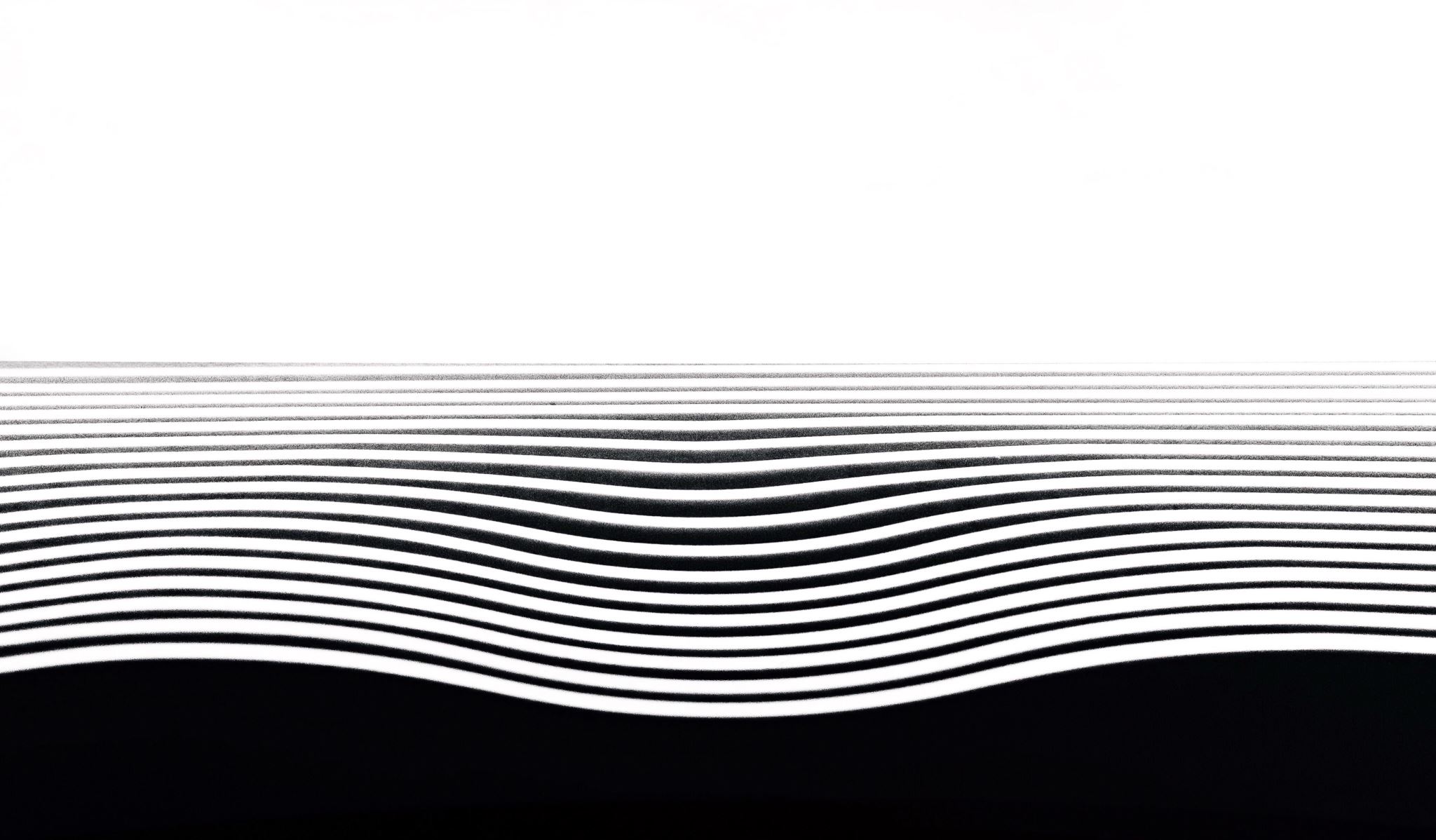 Thinking Anxiety in the clinic
Summary
1) Introduction
2) René Roussillon :  chapter 15  : an overview of the concept,
3) Why do we care about anxiety ?
4) clinical compass : the relationship between Anxiety and Symptom,
Fear, Dread, Anxiety
Fear is related to something objectively dangerous, and the person tries to get away from this danger, it’s a signal indicating a danger.
Dread is the same thing but here, the subject is paralyzed, unable to do something about this danger. No way to run or to flee and a real menace to be destroyed.
Anguish, Anxiety could be defined as an internal danger, and different from an objective danger like fear or dread.
Freud on Anxiety
Freud tells us that the neurotic anguish is felt by the person when he is confronted by drive requirements. In a way it makes the Ego confront the risk of loosing the love of the Object.
Meaning 2 things :
1) he talks about a trauma that all humanity has gone through; it’s the ice age that has radically changed our way to view the environment and created anxiety. 
2) Lacan in 1966 : The other, inseparable from one’s existence, is the consequence of the unavoidable situations of frustration and deprivation that the infant will face during his development.
“ok so from what I understand , Anxiety = Love loss anxiety” 			Is that what we see in the clinic ?
If we say “love loss” that means that there is first a loving object.
Some very young infant can experience anxiety but there is no risk of loosing the love of the object because there is no love of the object yet.
The hypothesis of Roussillon is that in fact this anxiety related to a risk of loosing the love of the object is already an elaborated form of anxiety
Anxiety at its most primitive stage would be something so broad for the baby that it mixes itself into a pure experience of distress
How does Freud understand anxiety in the clinic ?
Freud maintains that anxiety is a reactivation: 
something has happened, before and elsewhere, and the subject fears the re-actualization of such an experience.
the traces of those past experiences of anxiety are the defense mechanisms that are in place today for the patient,
Those defense mechanism are residues of those past experiences and that how we understand the Freudian statement about “something has happened, before and elsewhere”, 
Anxiety must be understood as a story, a process
Why do we care about anxiety ?
Brigitte Haie, « de l’angoisse au symptôme », publié dans les « figures de la psychanalyse »,
This presentation will explore the statement of Haie :
 The symptom is not on the foreground anymore in the clinic, instead it seems that anxiety took that place”.(…) “Recognizing and supporting this anxiety could allow a symptom to be elaborated or rewritten through the intermediary of the fantasy.”
Symptom
constitutes the mode in which the subject presents himself in consultation.
So already we can see that often, this symptom seems to be an identity.
And it constitutes in analysis, the demand.
Yet there is something that comes before the symptom : a diffuse anxiety
This diffuse and vague anxiety is either 
an” impossible to say” or 
“an invasion by jouissance where the subject is somehow frightened by what overwhelms him”.
Anxiety as a « failure » ( something broke )
the impossible to say or jouissance overwhelming the subject that we receive patients. The construction of the symptom only appears afterwards, it is already an elaboration of this anxiety, some construction that can contain it , name it, localize it.
those moments in our life, we will call it “moments of anxiety”
as events that fail to be said, of that overwhelm us, which happens to all of us.
Those “moments of anxiety” are what is going to give the symptom its shape, what Lacan call : “formal envelopes of the symptom”
those envelopes differs from one another but can help us understand “a logical order” in which the moments of anxiety appears. Its especially important to understand this because this is what comes before the formation of desire.
Anxiety and clinics
Similarly, anxiety reappears moments of the treatment with adolescents, when the “mask of the symptom » slips away. 
“The notion of mask means that the symptom presents itself in an ambiguous form which does not allow us to orient the subject in relation to an object of the situation” (Lacan)
Anxiety can also arise in moments when we can glimpse that the subject is letting go of a symptom but has not yet built the next one in a way . , anxiety in “the between-two symptoms”,
Should we understand Anxiety as a current symptom? Or as the manifestation of the real of the symptom?
Anxiety
symptom
symptom
A breach must occur in the solution of the symptom for the subject to make an analytic demand. And the manifestation of anxiety would be the result of this flaw in the symptom which no longer forms a rampart. Thus, the request of the subject concerns first the eradication of anxiety.
“the manifestation of anxiety as manifestation of the subject”.
In S,X, Lacan warns us : “Feeling what the subject can bear of anguish puts you to the test at all times” and its with this in mind that the clinician can allow a “reparation of the symptom” to occur, trough fantasy. 
We can think of this as creating “ bindings between the Subject and the Object again”
“This fantasy which the neurotic makes use of, which he organizes at the moment when he uses it, it is striking that it is precisely what serves him to defend himself against anxiety, to cover it up.”
What is this « object » ?
To create desire, we have to lack something. Therefore :
The object is what is lacking.
The subject cannot think of his lack.
“The object remains forever informulable”
Anxiety testifies this impossibility.
The symptom is the “equivalent” of Anxiety by which its possible for the patient to formulate for a time what turns out to be informulable.
I have yet to understand this
This equivalence between Anxiety and Symptom, being two side of the same coin, there must be a “subjective translation of object a”.
“All the pullulation of the meanings that it can engender does not manage to quench what is at stake in this hole of a central loss”
The symptom is therefore the way in which anxiety is treated by bringing the object a into play.
Theorical non sense ?
The object a, 
cause of the anguish,
 produced by the anguish, 
which petrifies him but to which he gives in, does not allow the subject to find his bearings.
Haie ends the theorical side of her article by giving us a glimpse of the “lack” :
in Anxiety, the subject fades away, yields by getting rid of this object to which he will reduce himself and which will henceforth support him.
Failing to define anxiety
anxiety is the time when the object falls from the subject,
Anxiety arises when something appears instead of the lack, "When the lack comes to lack”
a question that will lead us to understand a little bit more of this concept of anxiety.
Going back to what matters : the clinic
Clinical case of Camille 
Social worker send this patient for sexual assault. She comes in very disorganized, unstructured, a massive anxiety that she can only talk about by saying ‘something stuck in my throat”.
Everything seems to be drifting away. Her body is there, posed like an inert mass on the chair, her head between her shoulders. I can't catch her gaze. It’s like she is being hunted. She jumps at the slightest noise and the sensory dimension is in the foreground.
Speaking requires a considerable effort and as if emerging from a confused magma.
 Thus, “everything” has gone wrong since “this event”
The demand
what do you expect from this meeting ?
Try to find one-self there or find myself”
She misses the next meeting, fails to come, not seeing the point of those.
She is, she says, “a waste of society”
2nd meeting
She then speaks of a “teacher” she has just met at university (she is currently in art history) and who also teaches fine arts. This person approached her for a job in a gallery. Anxiety immediately resurfaces. Will she be up to this task?
She becomes somewhat animated when she evokes this passage from drawing to pencil, "second dimension", she says, to sculpture, "third dimension", passage always perilous for her, where failure is at stake, but must not happen, otherwise it collapses. Perhaps the void created then is no longer in direct correlation with his existential void. But this construction, like a sandcastle, can quickly be swept away.
It is by confronting the lack in the Other that the subject makes a turn, without really knowing it, around the central void. This is how his desire develops.
To Lacanians :
The third session starts again on the observation of her discomfort. 
I note that she has one more piercing, the latter taken in her lower lip. 
There follows a series of justifications for this state, then a silence ensues before she can state the reasons for her discomfort.
 The movement of her piercing, in the center of which is a small black stone, causes a certain fascination.
 Indeed, the word is tied in a way to a back-and-forth movement where it makes, in turn, by a movement of the tongue, this stone disappear and reappear.
 The ring, cut in the lip, with this agalmic object that constitutes the black stone, comes in a way to double the cut in language.
 It reminds us that not everything in language can be language
No conclusion :
The anguish present in the preliminary interviews testifies to this difficulty in saying insofar as something, in this relation to the Other (the analyst), escapes the signifier.
 But it is also from this lack of saying that something of the signifying chain functions.
Anxiety It is what does not deceive, in the sense that it accounts for something that exceeds signification, for what cannot be caught by the means of the signifier.
"Feeling what the subject can bear in terms of anxiety puts you to the test at all times", according to these words of Lacan quoted in the preamble. It is necessary, in fact, to bear the anguish, massive from the encounter, to go in a second time towards a construction of the symptom or another expression of the symptom. Anxiety can be a way of accessing the real side of the symptom. It can make it possible to touch the point of enjoyment of the symptom. The support that the symptom takes in the fantasy can be brought to light. Thus will be constructed a formula of desire or fantasy, support of desire, able to stop this incessant progress of drifting subjects.